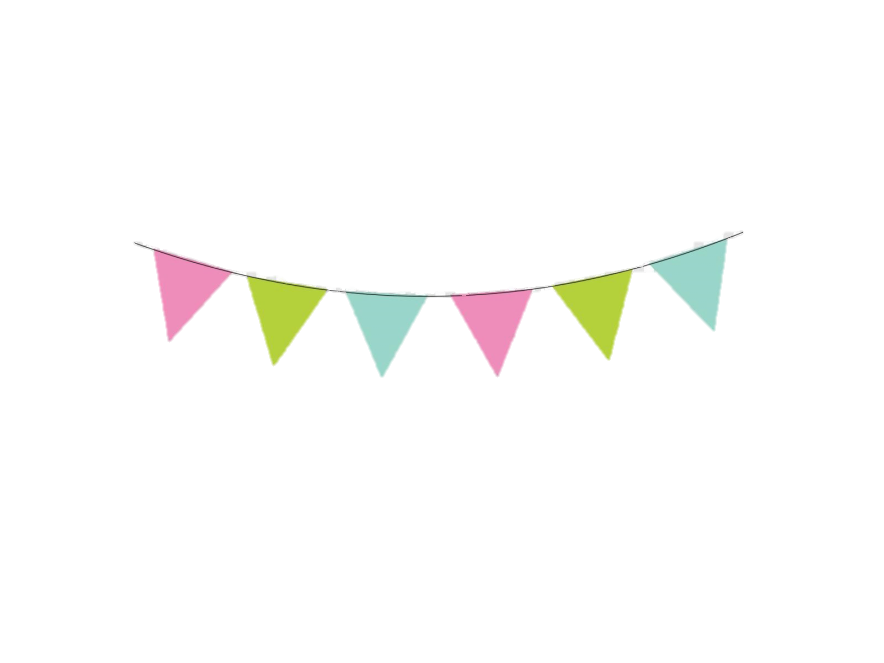 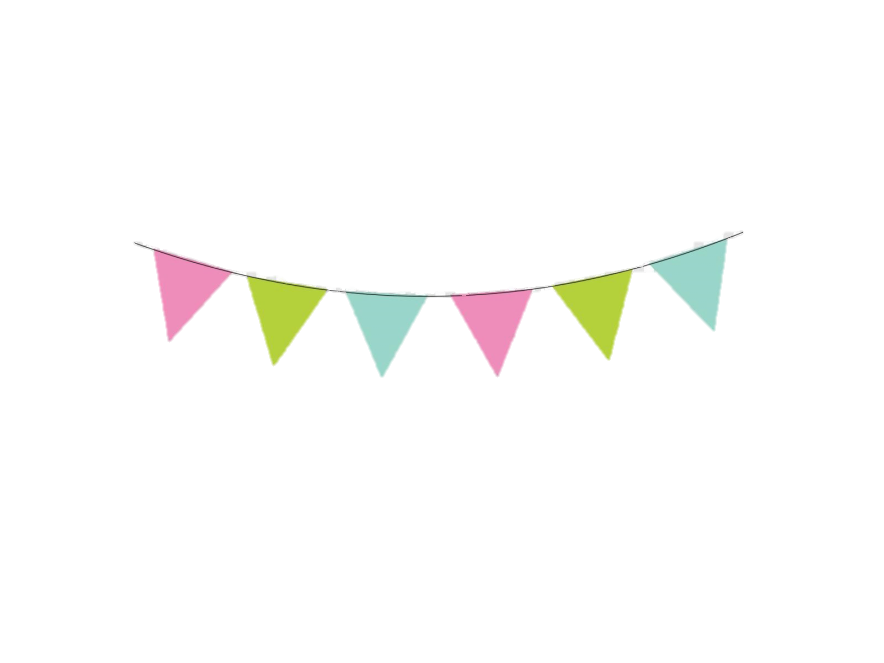 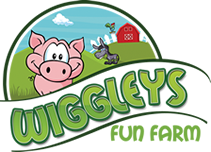 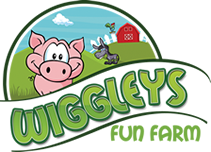 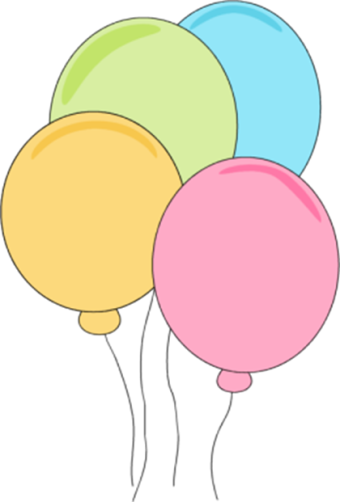 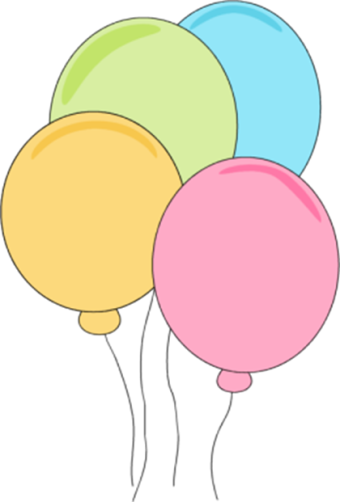 To: ____________
You’re invited to my birthday party!
Date: _______________
Time: ___________
RSVP: _______________
From: ___________
To: ____________
You’re invited to my birthday party!
Date: _______________
Time: ___________
RSVP: _______________
From: ___________